2050 ЖЫЛҒА ДЕЙІН
ДЕМОГРАФИЯЛЫҚ БОЛЖАМ
2024 ҚАЙТА ҚАРАУ
Мазмұны
104 тен 2
Халық саны
БҰҰ болжамы
Қалыпты сценарийде әлемдегі халық саны 2024 жылы 8 млрд. 162 млн. адамды құрайды деп күтілуде
2040 жылға қарай жер халқы миллиардқа (2024 жылға қарағанда + 12,4%) 9 млрд 177 млн. адамға дейін, 2050 жылға қарай тағы 487 млн. адамға 9 млрд. 664 млн. адамға дейін өседі;  
Ұзақ кезеңге арналған болжамды бағалаулар 10,3 миллиард адам санын құрап, ең жоғары көрсеткішке 2080 жылдарға дейін жетеді және одан әрі осы деңгейге жақын тепе-теңдікті сақтайды деп болжайды; 
2024 жылы халықтың 77%-ы (6,3 млрд адам) Азияда (59% немесе 4,8 млрд адам) және Африкада (18% немесе 1,5 млрд адам) тұрады
2050 жылға қарай бұл елдерде 7,7 млрд адам тұратын болады (+22%), бұл әлем халқының 80%-ын құрайды
Қазіргі уақытта 1,8 миллиард адам тұратын Америка мен Еуропада айтарлықтай өзгерістер күтілмейді
Солтүстік Америка мен Еуропада халық саны 1,1 миллиард адам деңгейінде қалады, 
Оңтүстік Америкада халық саны 10%-ға, 663-тен 730 миллион адамға дейін өседі деп болжанып отыр
2024 жылғы ең ірі елдер – Үндістан (1 450 миллион адам немесе әлем халқының 18%), Қытай (1 419 миллион немесе 17%), АҚШ (345 миллион немесе 4,2%), Индонезия (283 миллион немесе 3,5%) және Пәкістан (251 миллион немесе 3,1%)
2050 жылға қарай Үндістан 1 680 миллион адамға (+16% немесе 230 миллион адам) жетіп, көшбасшылығын сақтайды, Қытай, депопуляцияға қарамастан, 1 260 миллион адаммен екінші орында қалады (-11% немесе 159 миллион адам), АҚШ 36 миллион адамды қосып (+10%), 381 млн. адам көрсеткішімен үшінші орынды сақтап қалады
Алайда, Пәкістан АҚШ-қа жақындай түседі, оның халқы 372 млн. адамға жетеді (+48% немесе 121 миллион адам), ал Нигерияның халқы 126 миллион адамға немесе 54%-ға өсіп, 359 миллион адамды құрайды  
Орталық Азия халқы (Қазақстан, Қырғызстан, Тәжікстан, Түрікменстан, Өзбекстан) 82-ден 114 млн. адамға дейін (+39% немесе 32 млн. адам) өседі деп күтілуде
Өсімнің жартысы Өзбекстанға келеді (16 млн. адам немесе 2024 жылға қарай +44%), оның халқы 52 млн. адамға жетуі мүмкін 
Қазақстан халқы 6 млн. адамды, Тәжікстан – 5 млн. адамды, Қырғызстан – 2,5 млн. адамды, Түрікменстан – 2,1 млн. адамды қосады
104 тен 3
Демографиялық көрсеткіштер
БҰҰ болжамы
Жер халқының орташа жасы 2024 жылғы 30,6 жаспен салыстырғанда 2050 жылға қарай 36,1 жасты құрайды (+18%)
2024 жылғы ең жас мемлекет – Орталық Африка Республикасы, онда орташа жасы 50,7 жасқа жеткен Жапониямен салыстырғанда 14,4 жасты құрайды. 
2050 жылы ОАР 19,2 жас орташа жасымен ең жас мемлекет болып қала береді, ал ең үлкені Оңтүстік Корея (56,7 жас), Италия (52,9 жас), Жапония (52,8 жас), Қытай (52,1 жас), Испания (51,8 жас) сияқты елдер болады; 
Қазақстанда орташа жас 2050 жылға қарай 2024 жылғы 29,6 жаспен салыстырғанда 31,2 жасқа жетеді деп күтілуде. 
2024 жылы бір әйелге 2,25 бала туу көрсеткіші 2050 жылға қарай 2,1 балаға дейін төмендейді
2024 жылы туудың ең төменгі деңгейі Оңтүстік Кореяда (0,73), Сингапурда (0,95), Қытайда (1,01), Таиландта (1,2), Италияда (1,21), ең жоғары деңгейі Чад, Сомалиде (6 бала), Конго (5,98), Орталық Африка Республикасы (5,95), Нигер (5,94), Мали (5,51) елдерінде тіркелді
2050 жылға қарай туудың ең жоғары деңгейі Чад (3,85), Конго (3,66), Сомали (3,6), Мали (3,37), Орталық Африка Республикасы (3,36) сияқты елдерде болады, және де 169 (237-ден) ел мен аумақ арасында 2,1 баламен халықтың қарапайым көбеюі үшін талап етілгеннен төмен түседі 
Қазақстанда туу деңгейі 2024 жылғы 2,98-мен салыстырғанда 2050 жылға қарай бір әйелге 2,39 баланы құрайды деп күтілуде 
2050 жылға қарай өлім-жітім деңгейі 2024 жылғы 7,6 жағдаймен салыстырғанда 1000 тұрғынға шаққанда 9,5 жағдайға дейін өседі
2024 жылы өлім-жітімнің ең жоғары деңгейі Шығыс Еуропада: Болгарияда (15,3 жағдай), Латвияда (14,7), Литвада (14,1), Хорватияда (14), Молдовада (13,8) байқалады, ең төмені араб мемлекеттерінде: БАӘ-де (1 жағдай), Катарда (1,1), Кувейтте (1,8), Оман (1,9), Бахрейнде (2,2) байқалады және сол мемлекеттер 2050 жылы өлім-жітімнің ең жоғары және төмен деңгейімен ерекшеленетін болады
Қазақстанда 2050 жылға қарай өлім-жітім деңгейі 2024 жылғы 6,7 жағдаймен салыстырғанда 8,3 жағдайға дейін өседі деп болжануда
2050 жылға қарай өмір сүру ұзақтығы 2024 жылғы 73,3 жаспен салыстырғанда 77 жасты құрайтын болады (+5%)
Туған кездегі ең жоғары ӨКҰ Жапония (84,9 жас), Оңтүстік Корея (84,4 жас), Швейцария, Австралия және Италияда (~84 жас), ең төмені (55-59 жас аралығында) бірқатар Африка елдерінде ерекшеленеді;
2050 жылға қарай Жапония (88,4 жас) және сол Оңтүстік Корея, Швейцария, Австралия және Италия (~87 жас) ең жоғары ӨКҰ-ға ие болады, ал Африка елдері арасында ӨКҰ 58-63 жасқа дейін өседі
Қазақстанда ӨКҰ 2050 жылға қарай 2024 жылғы 74,5 жаспен салыстырғанда 78,3 жасқа жетеді
104 тен 4
Қазақстан үшін болжамды сценарийлер
Демографиялық болжам 2 401 сценарийде әзірленген, оның жетеуі біртұтас және екі санатқа бөлінген – негізгі және аналитикалық
Негізгі сценарийлер базалық, жоғары және төмен;
Жоғары және төмен сценарийлер өз кезегінде әлсіз (2023 жылға қатысты 5% өзгеріс), орташа (10% өзгеріс) және күшті (15% өзгеріс) опциялар
104 тен 5
Жоғары сценарийлер бойынша жиынтық
2050 жылдың басындағы халық саны, млн. адам
104 тен 6
Төмен сценарийлер бойынша жиынтық
2050 жылдың басындағы халық саны, млн. адам
104 тен 7
Төмен сценарийлер бойынша жиынтық
2050 жылдың басындағы халық саны, млн. адам
Базалық сценарийде 2050 жылдың басында халық саны 27,4 млн. адамға жетеді
Туу көрсеткіші 5%-ға төмендеген кезде халық саны 16,3-тен 26,8 млн. адамға дейін, 10%-ға өскенде – 15,8-ден 26,1 млн. адамға дейін, 15%-ға өскенде – 15,3-тен 25,5 млн. адамға дейін болады; 
Өлім-жітім 5%-ға өскен кезде халық саны 15,6-дан 27,3 млн. адамға дейін, 10%-ға өскенде – 15,5-тен 27,1 млн-ға дейін, 15%-ға өскенде – 15,3-27 млн. адамды құрайды; 
Иммигранттар санының 5%-ға азаюы және эмигранттар санының 5%-ға өсуі кезінде халық саны 21,8-ден 23,9 млн-ға дейін, 10%-ға – 18,5-тен 20,5 млн-ға дейін, 15%-ға – 15,3-тен 17,1 млн-ға дейін адамды құрайды
Өлім деңгейі 2024 жылы 1 мың тұрғынға шаққанда 6,7 жағдайдан 2050 жылы 8,3 жағдайға дейін өседі
Бұл, ең алдымен, осы уақытқа дейін орташа жасы 29,6-дан 31,2 жасқа дейін немесе 5,5%-ға өсетін халықтың қартаюына байланысты
Туған кездегі өмір сүру ұзақтығы 2024 жылғы 74,5 жаспен салыстырғанда 2050 жылға қарай 78,3 жасқа жетеді
Әлемдік өлім-жітім деңгейі 2024 жылы 1 мың тұрғынға шаққанда 7,6 жағдайдан 2050 жылы 9,5 жағдайға дейін өседі 
Халықтың орташа әлемдік жасы 2024 жылғы 30,6 жаспен салыстырғанда 36,1 жасқа, ал өмір сүру ұзақтығы 2024 жылғы 73,3 жаспен салыстырғанда 77 жасқа жетеді
104 тен 8
Халық саны
Жыл басына, мың адам
Орташа жылдық, мың адам
104 тен 9
Макроөңірлер
Халық санының негізгі өсуі мегаполистерде (+4,9 млн. адам), Оңтүстік (+1,9 млн) және Батыс (+1,3 млн) өңірлерде күтіледі, ал депопуляция солтүстік (-355 мың) және орталық-шығыс өңірлерде (-403 мың) сақталады
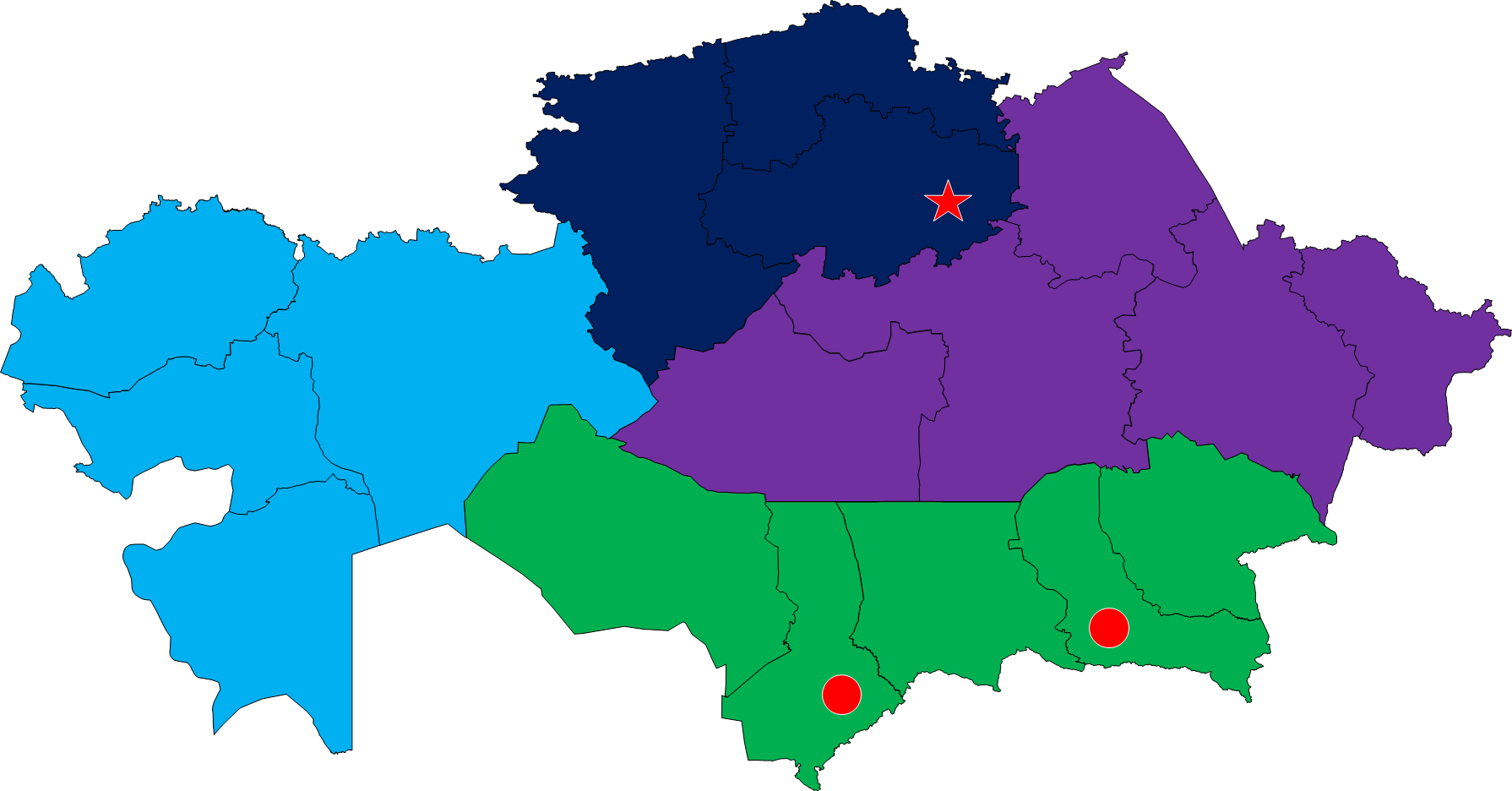 МЕГАПОЛИСтТЕР (+4,9 млн)
Астана қ, Алматы қ, Шымкент қ
ОҢТҮСТІК (+1,9 млн)
Алматы, Жамбыл, Жетісу, Қызылорда, Түркістан
ОРТАЛЫҚ Ж/Е ШЫҒЫС (-403 тыс.)
Абай, Қарағанды, Павлодар, Ұлытау, Шығыс-Қазақстан
СОЛТҮСТІК (-355 тыс.)
Ақмола, Қостанай, Солтүстік-Қазақстан
БАТЫС (+1,3 млн)
Ақтөбе, Атырау, Маңғыстау, БҚО
104 тен 10
Макроөңірлер
Орташа жылдық, мың адам
2024 жылға %-бен
104 тен 11
Қазақстан өңірлері
Барлық сценарийлер бойынша жинақ
104 тен 12
БҰҰ-ның халық саны бойынша болжамдары
Орташа (medium) сценарийдегі туу коэффициенті
БҰҰ болжамдарында туылғандар саны алдағы жылдары азаяды деп күтілуде
2028-2029 жылдарға қарай жаңа туған нәрестелер саны жылына 385 мың адамға дейін азаяды (2024 жылғы деңгейге -4,3%); 
Алайда, фертильді жасқа енген сайын, 2034 жылға қарай олардың саны 400 мың деңгейге оралады, ал 2043 жылға қарай 450 мың адам шекарадан өтеді
Алайда бір әйелге шаққандағы туудың жалпы деңгейі төмендейді
Ол 2050 жылға қарай 2024 жылғы 2,98 жағдаймен салыстырғанда 2,39 жағдайға дейін қысқарады деп күтілуде (-20%)
Нәтижесінде ол жалпы әлемде (2,1 жағдай), дамыған елдерде (1,54 жағдай) және табысы жоғары елдерде (1,55 жағдай) жоғары болады
Туу көрсеткіші
104 тен 13
БҰҰ-ның халық саны бойынша болжамдары
Орташа (medium) сценарийдегі өлім-жітім коэффициенті
Сондай-ақ, БҰҰ болжамдарында қайтыс болғандардың саны артады деп күтілуде
2040 жылға қарай қайтыс болғандардың жыл сайынғы саны 200 мың адамға жуықтайды
Өлім санының жыл сайынғы өсу қарқыны шамамен 2% құрайды
Өлім деңгейі 2024 жылы 1 мың тұрғынға шаққанда 6,7 жағдайдан 2050 жылы 8,3 жағдайға дейін өседі
Бұл, ең алдымен, осы уақытқа дейін орташа жасы 29,6-дан 31,2 жасқа дейін немесе 5,5%-ға өсетін халықтың қартаюына байланысты
Туған кездегі өмір сүру ұзақтығы 2024 жылғы 74,5 жаспен салыстырғанда 2050 жылға қарай 78,3 жасқа жетеді
Әлемдік өлім-жітім деңгейі 2024 жылы 1 мың тұрғынға шаққанда 7,6 жағдайдан 2050 жылы 9,5 жағдайға дейін өседі 
Халықтың орташа әлемдік жасы 2024 жылғы 30,6 жаспен салыстырғанда 36,1 жасқа, ал өмір сүру ұзақтығы 2024 жылғы 73,3 жаспен салыстырғанда 77 жасқа жетеді
өлім
104 тен 14
БҰҰ-ның халық саны бойынша болжамдары
Орташа (medium) сценарийдегі орташа жылдық саны, мың адам
2024 ж. қайта қарау
2022 ж. қайта қарау
2019 ж. қайта қарау
2017 ж. қайта қарау
2015 ж. қайта қарау
2010 ж. қайта қарау
нақты 2024 ж.
2012 ж. қайта қарау
104 тен 15
ЕРДО болжамын қайта қарау
Базалық сценарийдегі халықтың орташа жылдық саны, мың адам
* 1 шілдедегі жағдай бойынша 2024 жылғы нақты
Еңбек ресурстарын дамыту орталығы демографиялық болжамды 2016 жылдан бастап әзірлеуде
Алғашқы әзірленген болжамда 2024 жылға қарай халық саны 19 313 мың адамға, ал 2030 жылға қарай 20 164 мың адамға жетеді деп болжанған;  
Әр жыл сайын әдістемелер кеңейтіліп, нақтыланып, толықтырылды
Бұл дәлірек базалық сценарийлерді де, бірқатар қосымша және талдамалық болжау нұсқаларын да қалыптастыруға және болжау ауқымын 2050 жылға дейін кеңейтуге мүмкіндік берді; 
Негізгі толықтырулардың қатарына әртүрлі сценарийлер, сондай-ақ мигранттарды есепке алудың және халықтың орташа жылдық санын есептеудің нақты параметрлері жатады;
Болжамның ағымдағы нұсқасында алдыңғы нұсқамен салыстырғанда халық саны айтарлықтай өзгерген жоқ
104 тен 16
Өңірлер бойынша қайта қарау
Халықтың орташа жылдық саны, мың адам
2023 жылғы алдыңғы болжаммен салыстырғанда 2050 жылға арналған ағымдағы базалық болжам келесі өңірлер үшін ұлғайтылды:
Астана қ. (+123 мың.);
Жетісу облысы (+116 мың.); 
Түркістан облысы (+92 мың.); 
Жамбыл облысы (+62 мың.);
Қостанай облысы (+54 мың.);
Солтүстік-Қазақстан облысы (+40 мың.)
Болжам келесі өңірлер үшін төмендеу бағытында қайта қаралды:
Алматы қ. (-291 мың.); 
Алматинской облысы (-157 мың.);
Шымкент қ. (-89 мың.); 
Маңғыстау облысы (-74 мың.); 
Халық саны бойынша жиынтық болжам іс жүзінде өзгерген жоқ
Бұл 2023 жылы көші-қон процестері бағытын біршама өзгерткенін білдіреді
Мәселен, Астана қаласы үшін көшіп-қонушылар санының өскені, ал Алматы қаласы үшін азайғаны байқалады
104 тен 17
Халықтың орташа жасы
Барлығы, жасы
Ерлер, жасы
Әйелдер, жасы
104 тен 18
2024 жылы күтілетін орташа жылдық халық саны
Мың  адам
солтүстік
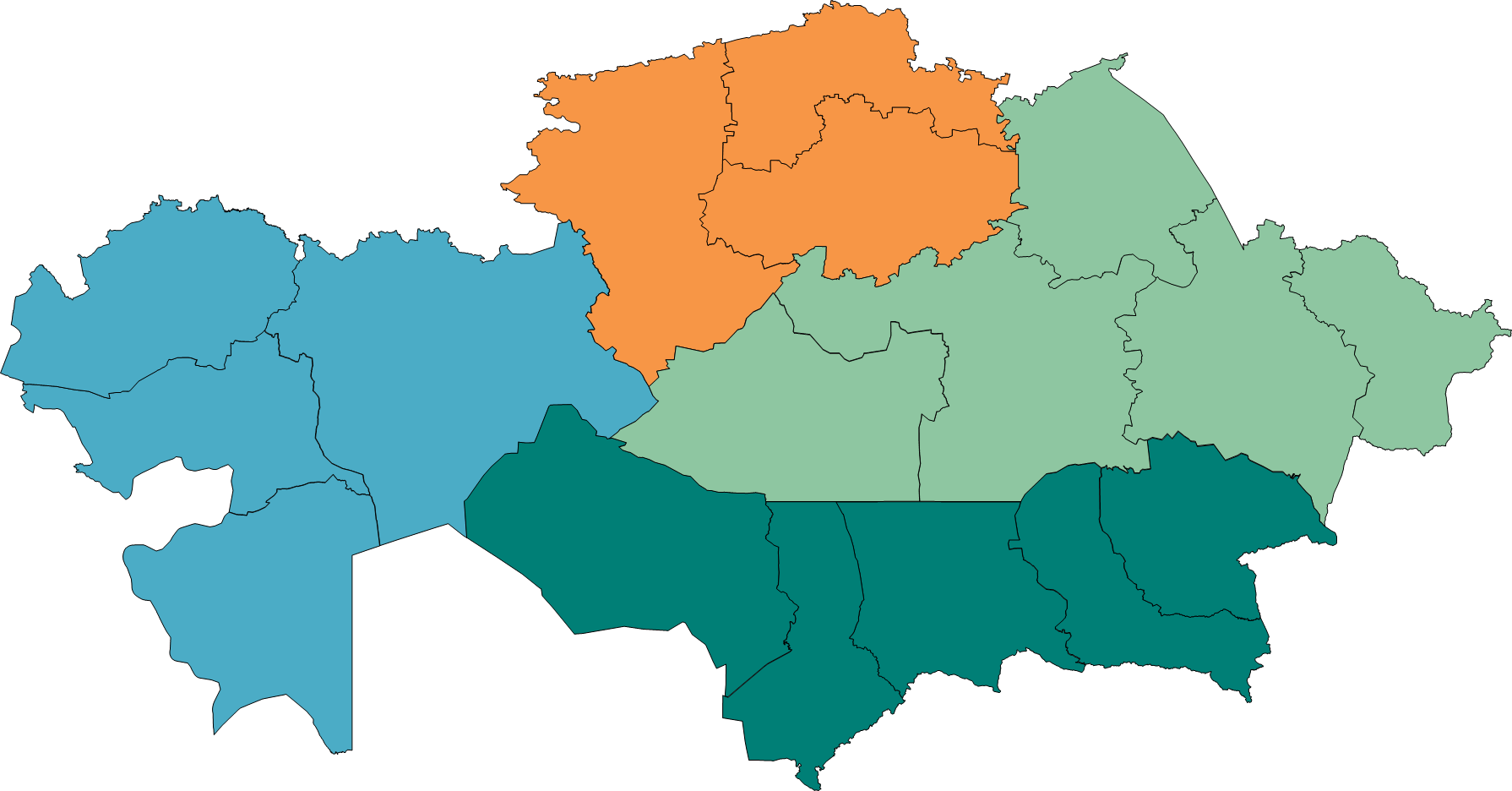 С.- Қазақстан
оңтістік өңірлер
батыс
528
2 145
орталық және шығыс
Павлодар
мегаполистер
Қостанай
753
Ақмола
Астана қ.
829
1 468
788
Б.-Қазақстан
3 441
695
3 145
Ақтөбе
Ш.- Қазақстан
Абай
Қарағанды
945
725
606
Ұлытау
1 135
Атырау
222
709
Жетісу
Қызылодра
4 967
Алматы
Түркістан
697
846
2 153
1 543
Маңғыстау
Жамбыл
6 463
796
1 224
Алматы қ.
2 262
Шымкент қ.
1 237
104 тен 19
Қала және ауыл халқы
Базалық сценарий
Халық санының өзгеруі, мың адам
Қала халқының саны тұрақты өсуде
орташа өсім жылына шамамен 250 мың адамды құрайды, 2050 жылға қарай қала тұрғындарының саны 19 337 мың адамды құрайды;
2050 жылға қарай қала халқының жалпы өсімі 57% - құрайды, ең жоғары өсім алдағы жылдары байқалады (2023-2035), содан кейін қарқыны баяулайды
2050 жылға қарай ауыл халқының жалпы өсімі базалық сценарий бойынша тек 8,5% -  құрайды
ауылдық жерлерде өсім біртіндеп азаяды және жыл сайынғы өсім шамамен 24 мың адамды құрайды, 
Урбанизация жалғасады, қалалардың өсуіне баса назар аударылып, ал ауылдық халық саны іс жүзінде тұрақты болып қалады.
қала халқы
ауыл халқы
104 тен 20
Халықтың жыныстық және жас құрылымы
Базалық сценарий, мың адам
104 тен 21
Мегаполистер
Халықтың орташа жылдық саны (базалық сценарий)
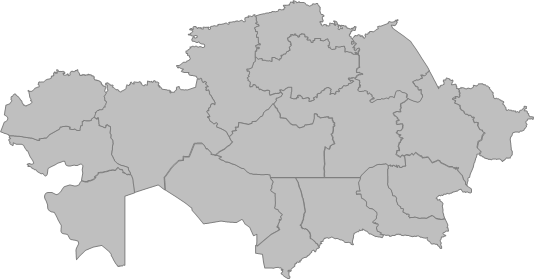 Астана
Алматы
Шымкент
2024 жылға қарай елорда халқы 2000 жылмен салыстырғанда 3,5 есе, Шымкент қ. – 2,6 есе, Алматы қ. – 2 есе өсті
Осы үш мегаполистің халқы осы кезеңде 2,9 миллион адамды қосты, 2,4 есе өсті жалпы халықтың 25% құрады;
2030 жылға қарай 6 млн адам, 2035 жылдың соңына қарай – 6,9 млн адам, 2040 жылы – 7,8 млн адам, ал 2050 жылға қарай 9,9 млн адам еңсеріледі деп күтіледі.
Елорда халқы 2,6 есеге, Алматы қаласы 1,9 есеге, Шымкент қаласы 83% -ға өседі
2050 жылға қарай халықтың мегаполистерінің үлесі 36% ға жетуі мүмкін
104 тен 22
[Speaker Notes: Итак, в продолжение]
Оңтүстік өңірлер
Халықтың орташа жылдық саны (базалық сценарий)
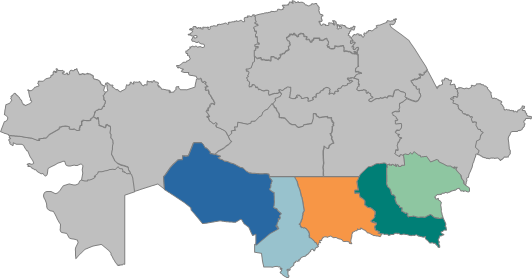 Жетісу
Алматы
Жамбыл
Қызылорда
Түркістан
2000 жылы оңтүстік өңірлердегі халық саны 4,7 млн адамды құрады, ал 2024 жылға қарай ол 37% - ға өсіп, 6,4 млн адамға жетті
Аталмыш салымға бұрынғы Алматы (38%) және Түркістан (35%) облыстары үлес қосты, Қызылорда және Жамбыл облыстарының өсіміндегі үлес 27% құрады 
Өсім 2030 жылға қарай 2024 жылмен салыстырғанда оңтүстік өңірлердің жиынтық халқы 5%-ға немесе 319 мың адамға, ал 2050 жылға қарай 1,8 млн адамға өседі деп күтіледі.
2050 жылға оңтүстік өңірлерде халықтың 32%-ы тұрады ал Алматы қ (11%) мен Шымкент қ (6%) қосқанда - 49% құрайды
6463
104 тен 23
Батыс өңірлер
Халықтың орташа жылдық саны (базалық сценарий)
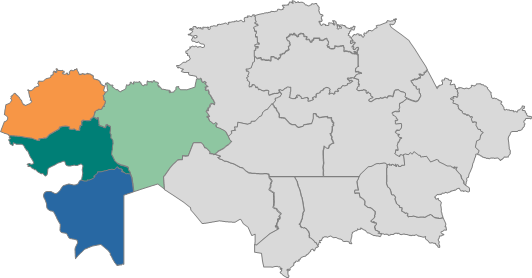 Батыс-Қазақстан
Ақтөбе
Атырау
Маңғыстау
2000 жылы батыс халқы 2 039 мың адамды құрады, ал 2024 жылға қарай ол 54% - ға өсіп, 3 145 мыңға жетті.
БҚО 14% – ға, Ақтөбе – 40% – ға, Атырау-60% - ға, Маңғыстау-2,5 есе өсті
Өсім 2030 жылға қарай 2024 жылмен салыстырғанда батыстың жиынтық халқы 8%-ға немесе 257 мың адамға, ал 2050 жылға қарай 1,3 млн адамға өседі деп күтіледі.
2050 жылға қарай Маңғыстау облысының халқы 2024 жылғы көрсеткіштерді сақтай отырып, 1,4 млн адамға дейін өседі, бұл халық санының екі еселенуін білдіреді;
Тек осы аймаққа макроөңір халқының жалпы өсімінің жартысы келеді;
3145
104 тен 24
Орталық және шығыс өңірлері
Халықтың орташа жылдық саны (базалық сценарий)
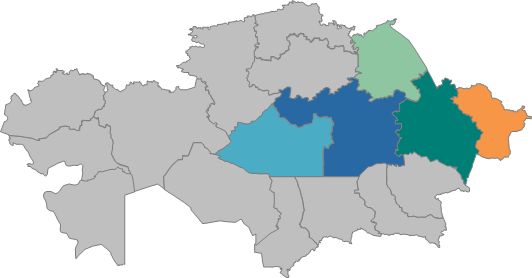 Павлодар
Абай
Шығыс-Қазақстан
Қарағанды
Ұлытау
2000 жылы орталық пен Шығыс тұрғындарының саны 3 668 мың адамды құрады, ал 2024 жылға қарай ол 7%-ға   3 441 мыңға дейін қысқарды.
Өсім 2030 жылға қарай 2024 жылмен салыстырғанда орталық пен шығыстың жиынтық халқы 3% – ға немесе 77 мың адамға, ал 2050 жылға қарай 403 мың адамға қысқарады деп күтіледі.
Ұлытау облысында халық саны 2050 жылға қарай 3 мың адамға аздап өседі, ал қалған облыстардың әрқайсысында халық саны 74-140 мың адамға азаюы мүмкін
3441
104 тен 25
Солтүстік өңірлер
Халықтың орташа жылдық саны (базалық сценарий)
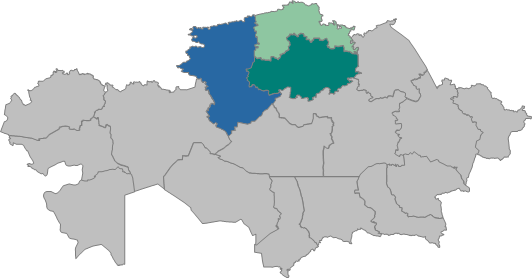 Солтүстік-Қазақстан
Ақмола
Қостанай
2000 жылы солтүстік өңірлердегі халық саны 2 470 мың адамды құрады, ал 2024 жылға қарай ол 2 145 мыңға дейін қысқарды (-14%)
Солтүстік Қазақстан облысының халқы 26%-ға, Қостанай облысының халқы 15% – ға кеміді, Ақмола облысының халқы өзгерген жоқ
Өсім 2030 жылға қарай 2024 жылмен салыстырғанда солтүстіктің жиынтық халқы 3%-ға немесе 61 мың адамға, ал 2050 жылға қарай 17% - ға қысқарады деп күтіледі
2050 жылға қарай Ақмола облысының халқы 8%-ға, Қостанай облысының халқы 18%-ға, Солтүстік-Қазақстан облысының халқы 29% – ға қысқаруы мүмкін.
2145
104 тен 26
Сценарийлер бойынша негізгі нәтижелер
Халықтың орташа жылдық саны, млн. адам
104 тен 27
2050 жылы күтілетін орташа жылдық халық саны
Мың адам
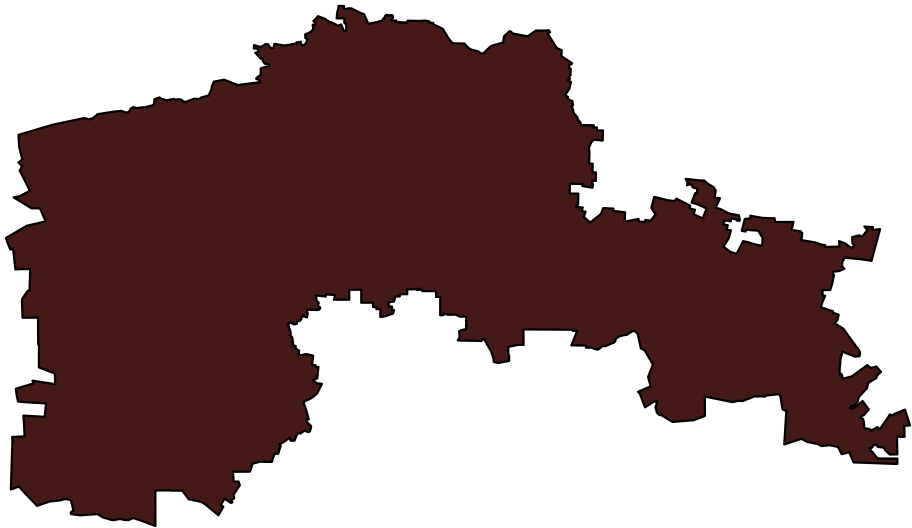 сотүстік
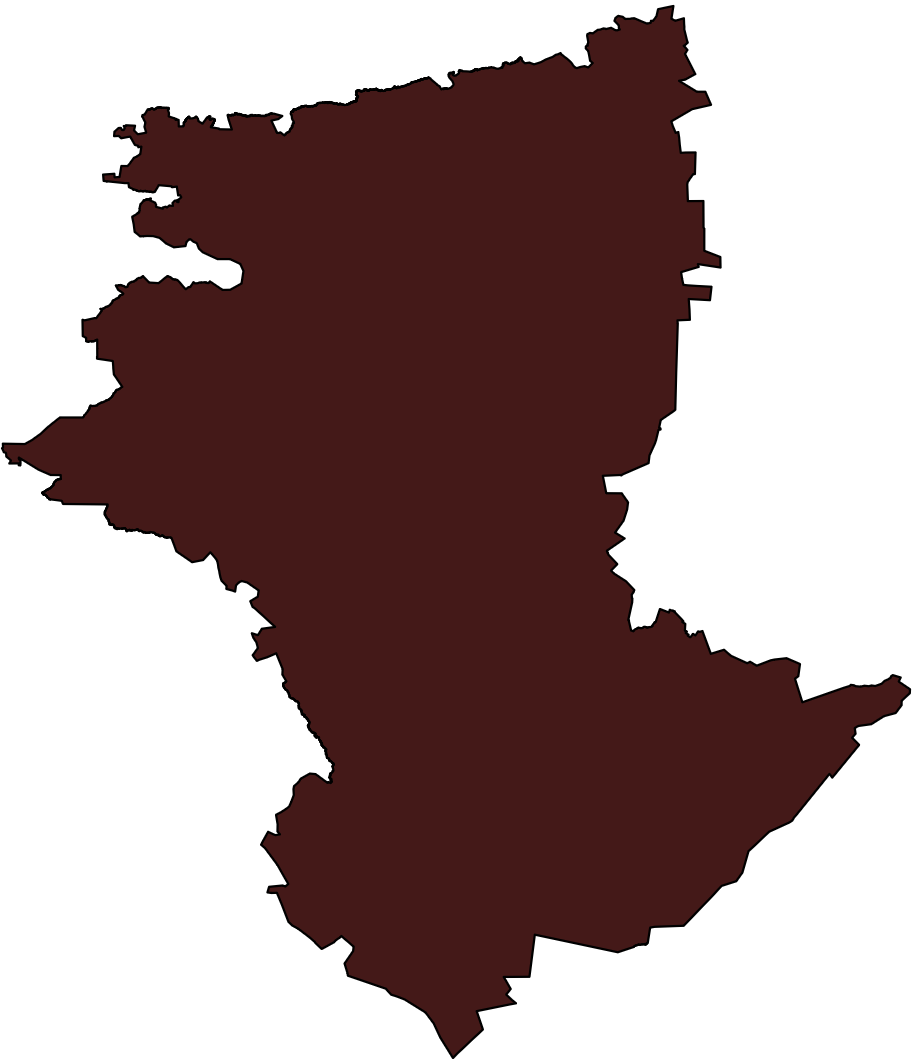 елорда, г.р.з.
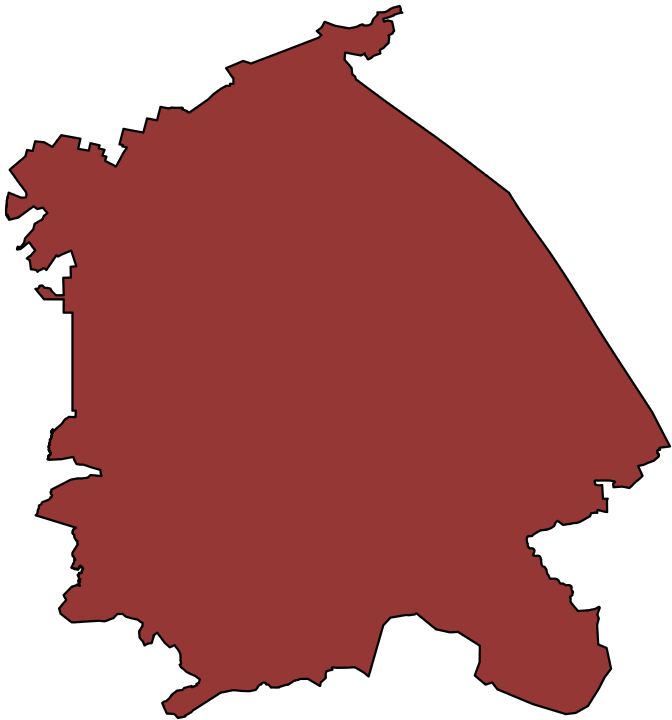 орталық және шығыс
өсім >100 тыс.
375
(-157)
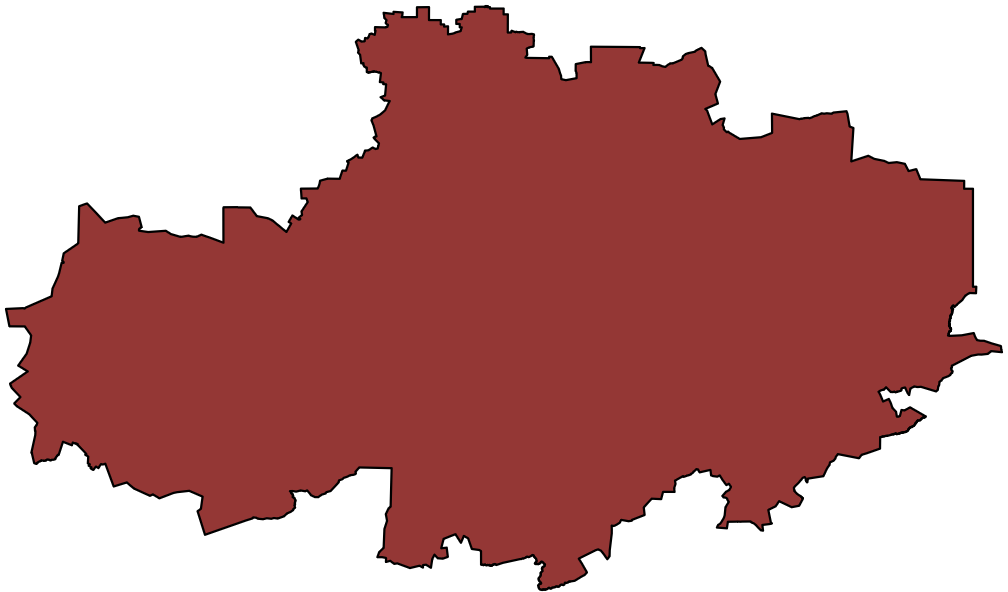 С.-Қазақстан
мегаполистер
өсім <100 тыс.
батыс
кему <100 тыс.
Павлодар
кему >100 тыс.
Ақмола
664
(-90)
оңтістік өңірлер
Қостанай
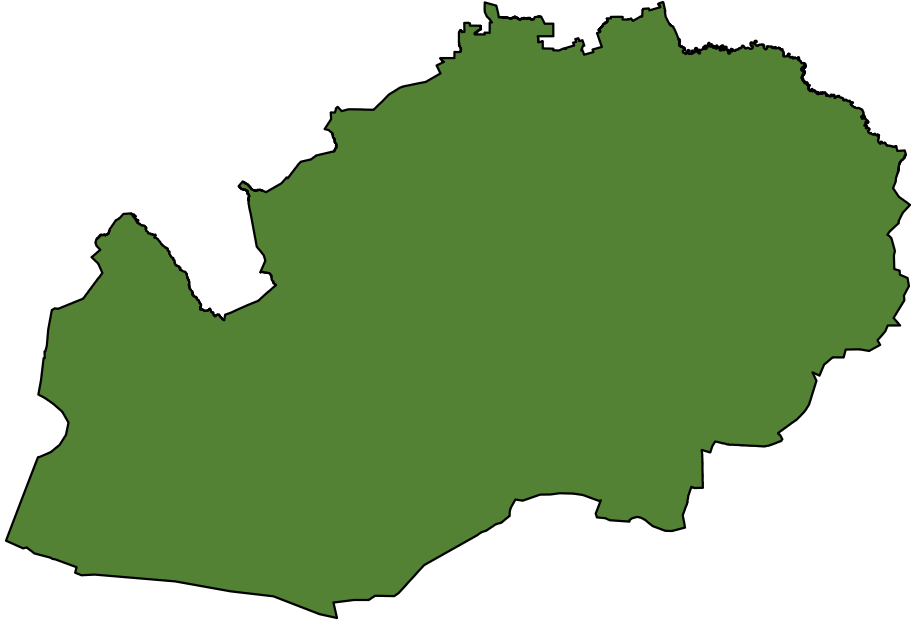 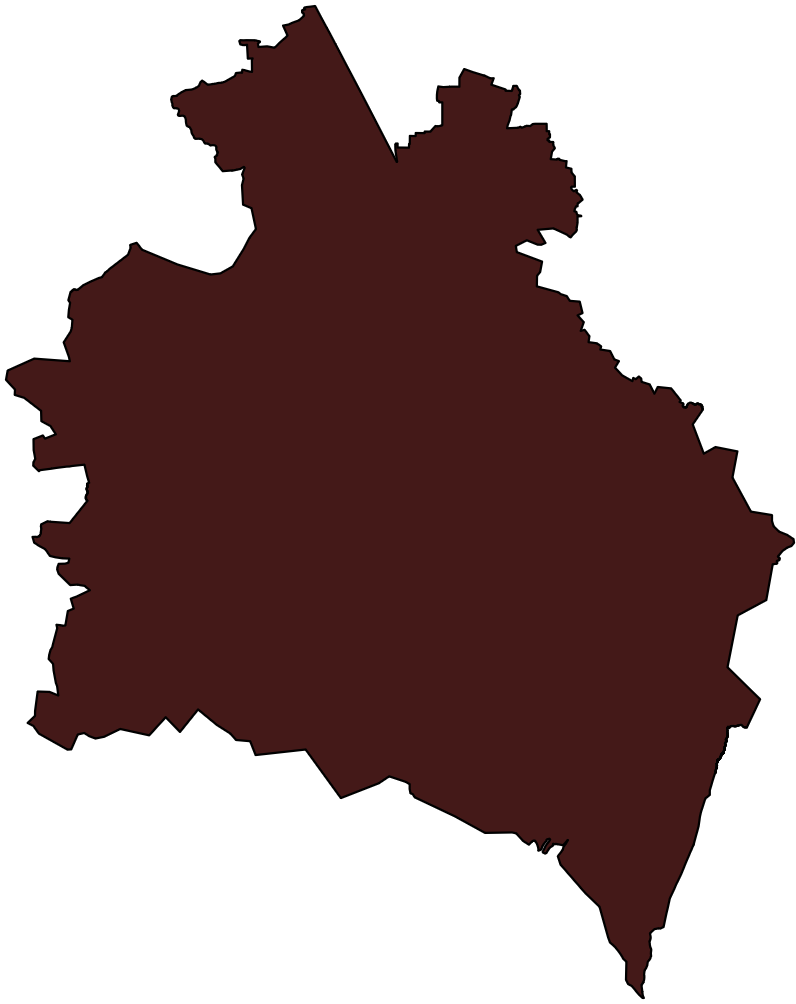 728
(-60)
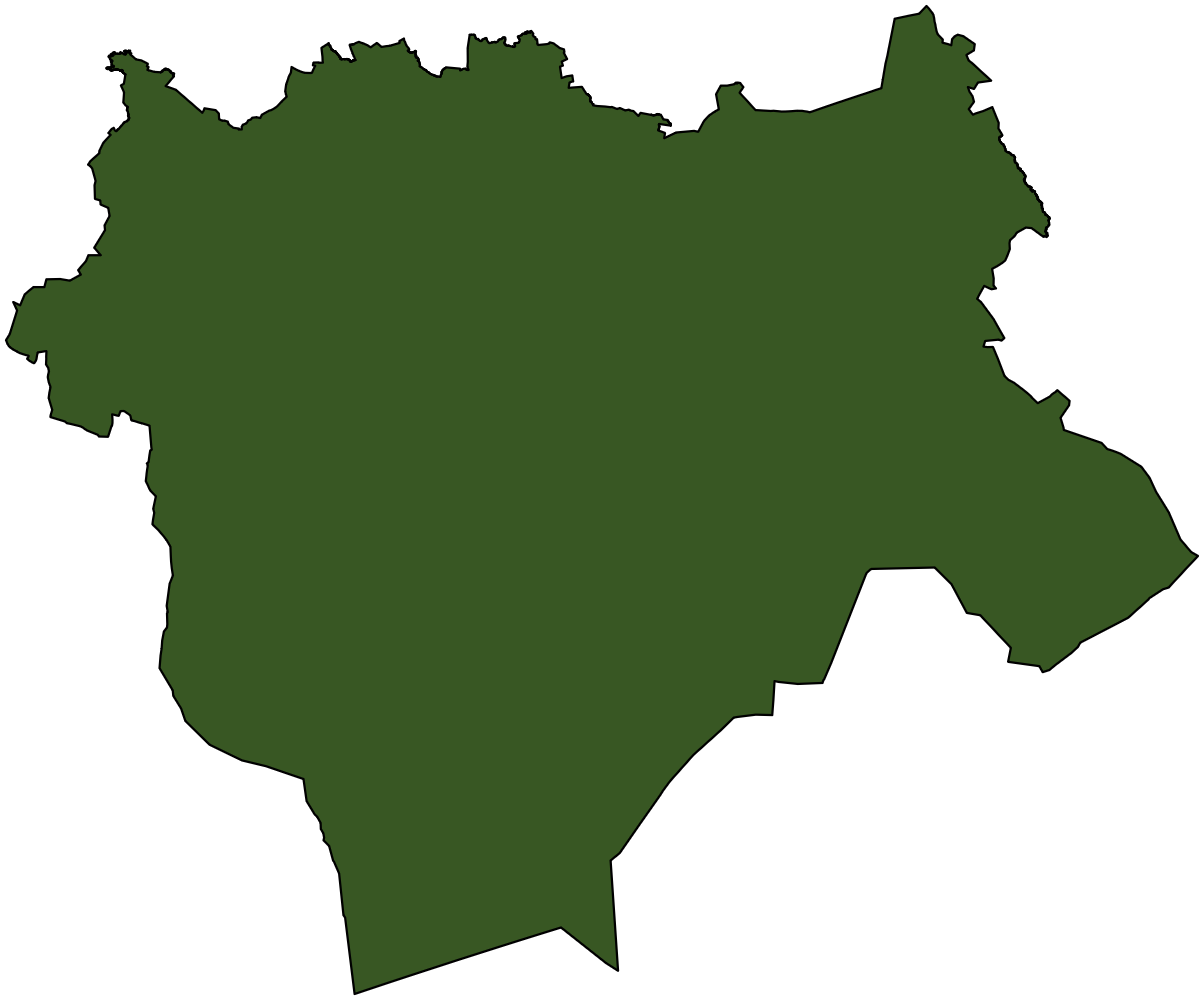 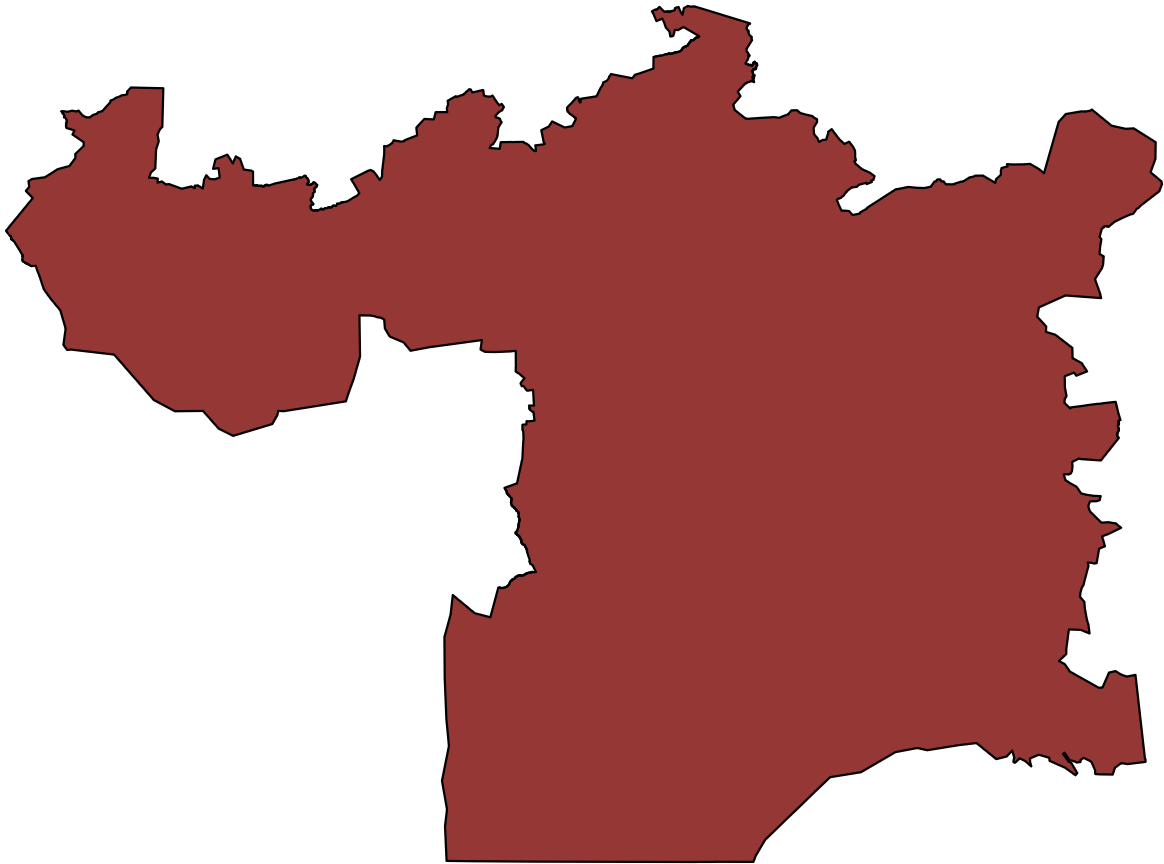 Астана қ
3 656
(+2 263)
686
(-145)
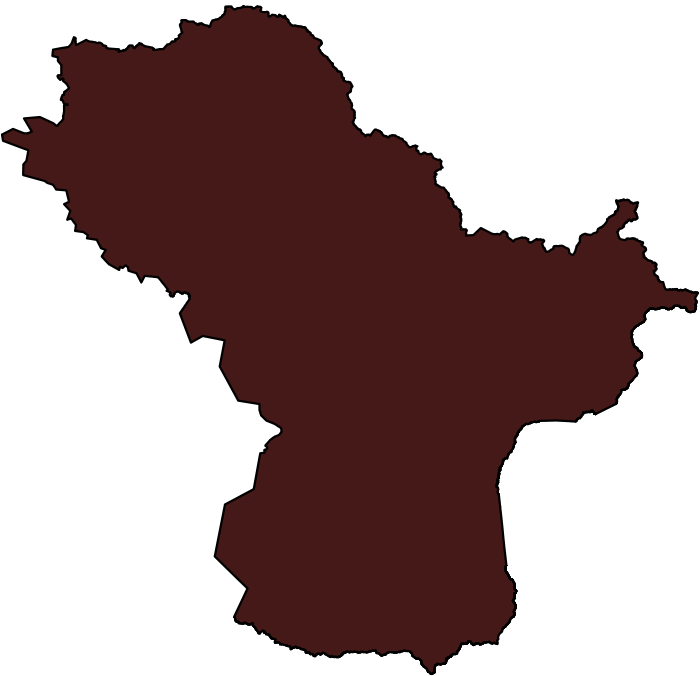 Б.-Қазақстан
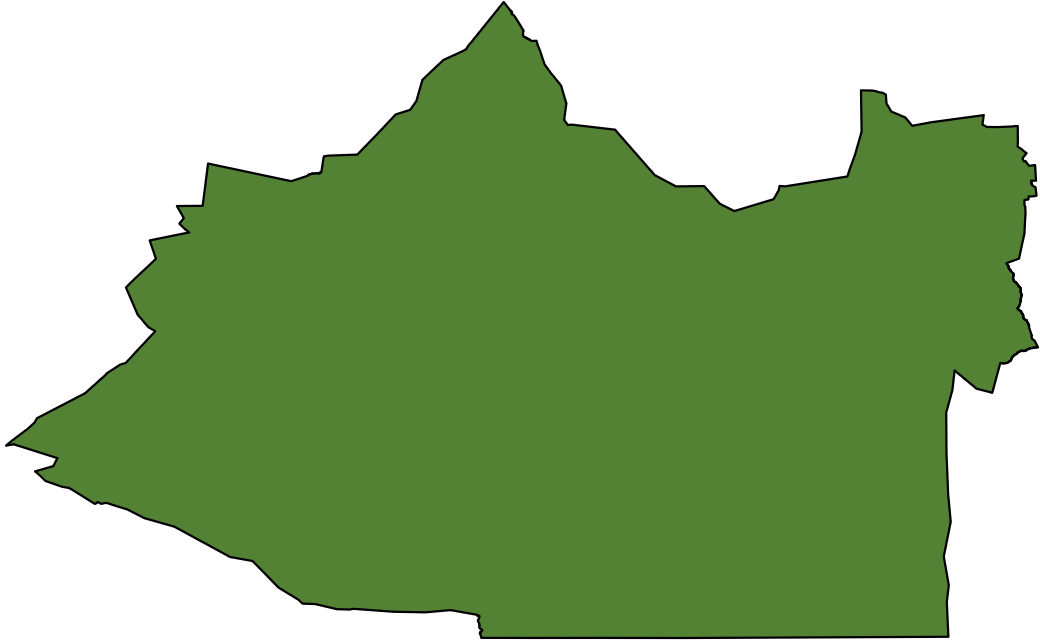 789
(+98)
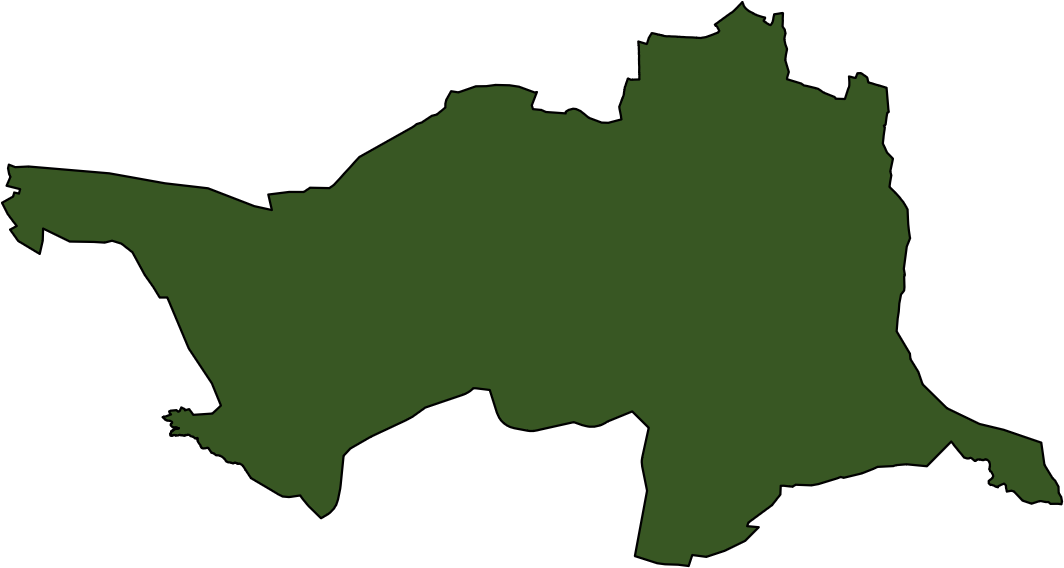 Ақтөбе
Ш.-Қазақстан
Абай
Қарағанды
1 223
(+289)
584
(-144)
503
(-105)
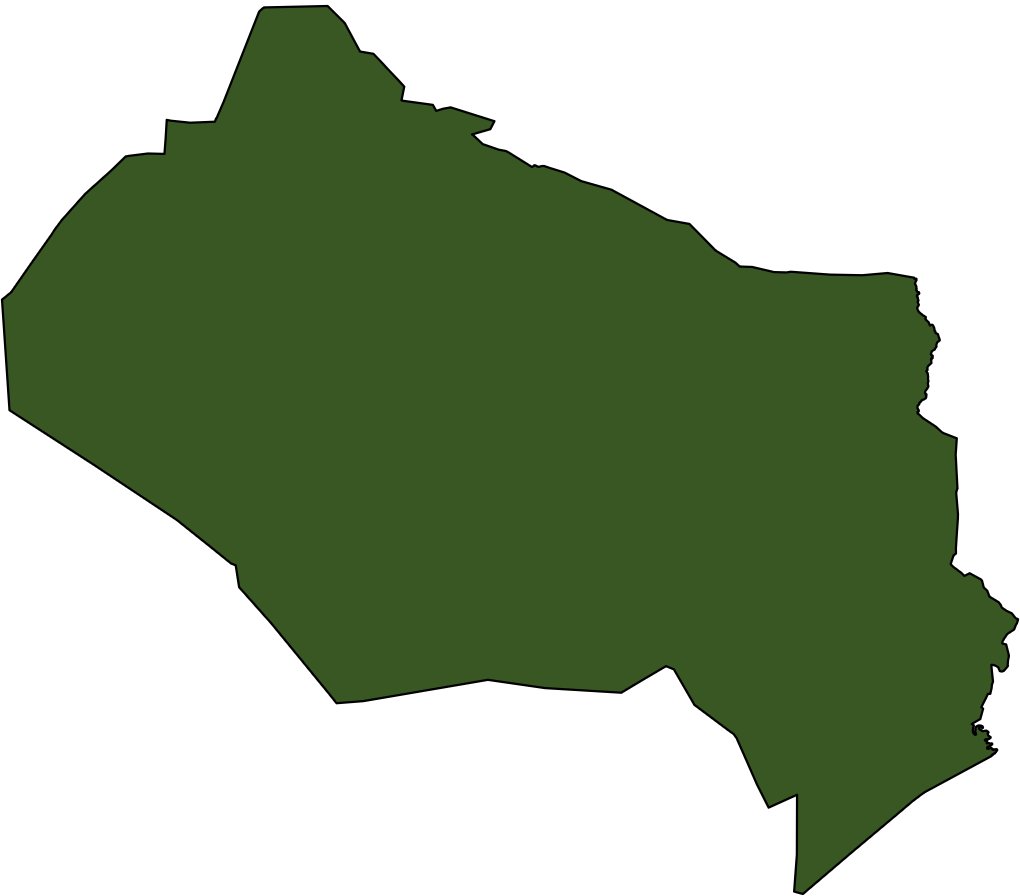 Атырау
Ұлытау
1 060
(-75)
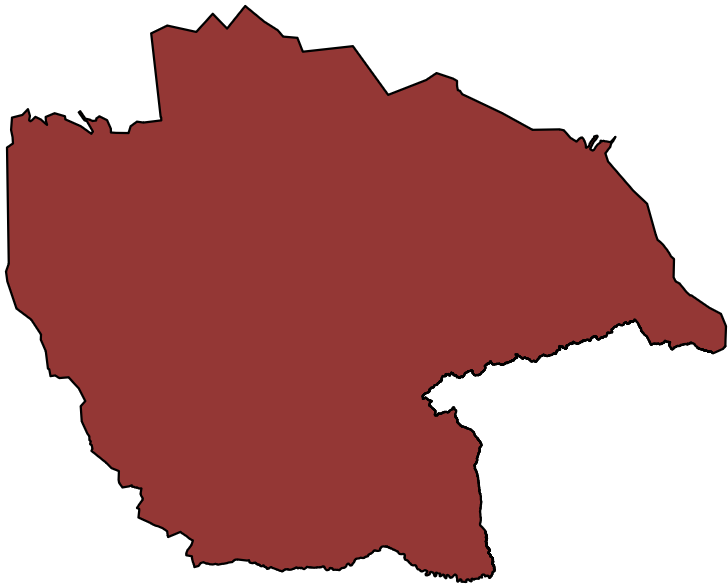 1 027
(+328)
225
(+4)
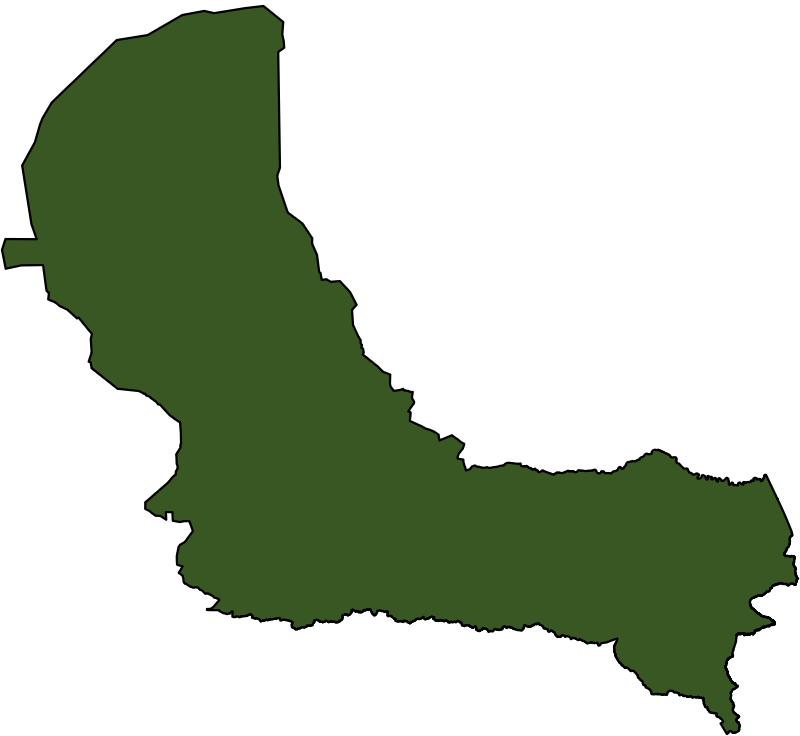 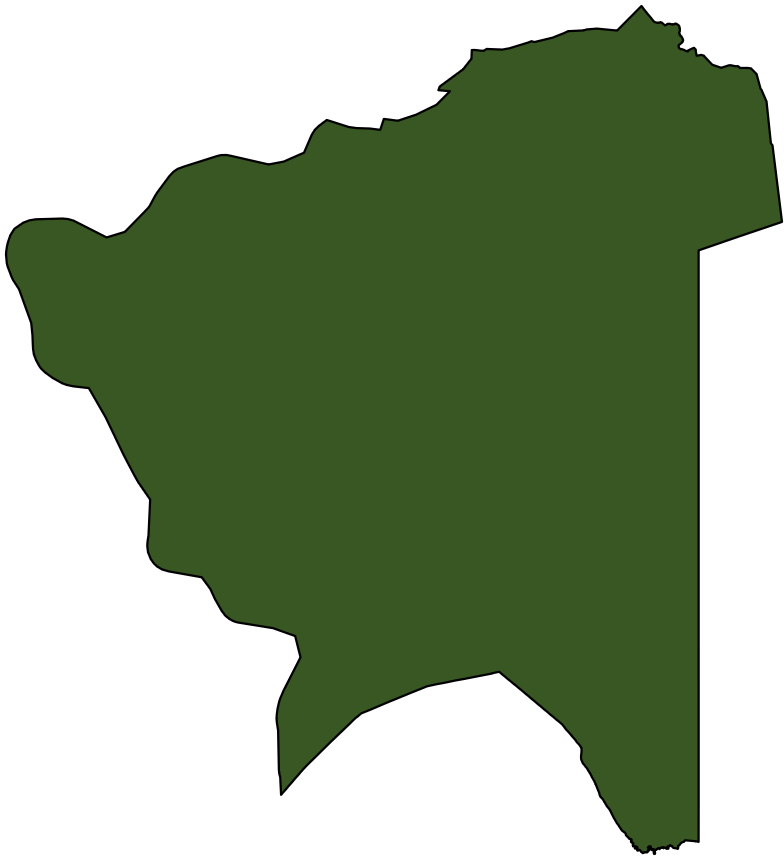 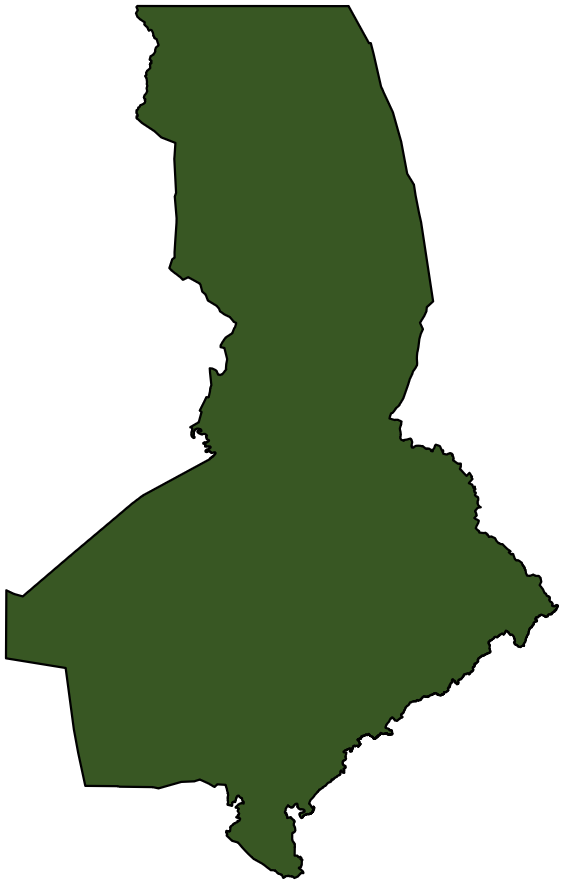 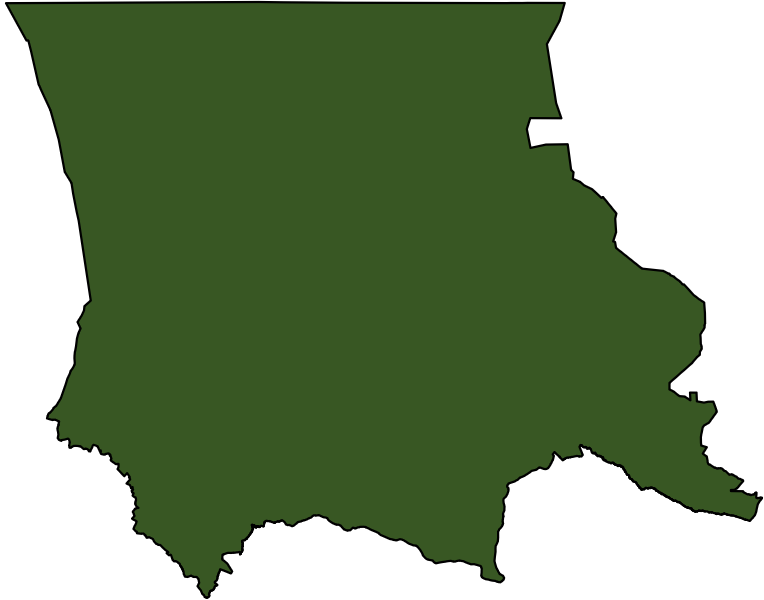 Жетісу
Алматы
Қызылорда
655
(-43)
Түркістан
2 292
(+774)
Жамбыл
1 044
(+236)
2 981
(+850)
Маңғыстау
1 336
(+115)
1 446
(+669)
Алматы қ
4 044
(+1 849)
Шымкент қ
2 204
(+997)
104 тен 28
Жас топтары бойынша халық
базалық сценарий
Еңбекке қабілетті жастан асқан халық
Еңбекке қабілетті жастағы халық
Еңбекке қабілетті жастағы халық
Еңбекке қабілетті жастан кіші
Еңбекке қабілетті жастан кіші
Еңбекке қабілетті жастан асқан халық
Еңбекке қабілетті жастан кіші және одан жоғары халық тікелей еңбекке қабілетті жастағы халыққа қарағанда тезірек өседі деп күтіліп жатыр.
Еңбекке қабілетті жастан кіші халық саны 2024 жылы 6 044 мың адамнан 2050 жылы 7 898 мың адамға дейін, еңбекке қабілетті жастағы халық – 11 805 – тен 15 815 мыңға дейін (+34%), еңбекке қабілетті жастан асқан халық - 2,2-ден 3,8 млн-ға дейін (+66%) өседі;
Соған қарамастан, халық құрылымында түбегейлі өзгерістер күтілмейді
Еңбекке қабілетті жастағы халықтың үлесі 2024 жылғы 59% - дан 2050 жылы 57% - ға дейін шамалы төмендейді, еңбекке қабілеттіліктен кіші 29%-ға, үлкен жастағы - 11%-дан 14%-ға дейін өседі
104 тен 29
Жұмыс күші сила
базалық сценарий, мың адам
Базалық сценарий 2024 жылдың нәтижелері бойынша жұмыс күшінің саны 9 млн.556 мың адам деңгейінде күтілуде.
2027 жылға дейін жұмыс күшінің өнімділігі аз немесе мүлдем болмайды деп күтілуде;
2030 жылы 10 миллион адам, 2037 жылы 11 млн. адам жетеді деп күтіледі.
2050 жылға қарай жұмыс күшінің саны шамамен 12,5 млн адамды құрайтын болады
Бұл 2024 жылмен салыстырғанда 31% өсімге сәйкес келеді
Халық сияқты, жұмыс күші санының негізгі өсуі мегаполистерде, сондай-ақ Маңғыстау, Алматы және Атырау облыстарында күтіледі
Солтүстік, орталық және шығыс аймақтардағы жұмыс күшінің азаюы демографиялық өзгерістерге және мегаполистерге қоныс аударуға байланысты
Өңірлер бойынша жұмыс күші, 2050 2024 жылға қарай
104 тен 30
Негізгі қорытындылар
Халық саны 2024 жылы 20 161,7 мың адамнан 2050 жылға қарай 27 554,3 мың адамға дейін өсуде
ең үлкен өсім мегаполистерде (Астана, Алматы, Шымкент) және оңтүстік өңірлерде байқалады.
Еңбекке қабілетті жастағы халық саны-2024 жылы 11 805-тен 2050 жылға қарай 15 815 мың адамға дейін ұлғаяды, өсім +34%
2030 жылы 20-34 жас тобында (әсіресе 30-34 жастағы ерлер мен әйелдер үшін) санның төмендеуі байқалады, бірақ кейінгі кезеңдерде өседі
балалар мен жасөспірімдер саны тұрақты өсуде, 0-4 жас тобында олардың саны 2024 жылы 2,039 мыңнан 2050 жылы 2,740 мыңға дейін артуда
65-69 жас тобының саны 2024 жылы 737 мың адамнан 2050 жылға қарай 1,074 мың адамға дейін өседі, бұл халықтың қартаюын көрсетеді.
2024 жылы жұмыс күші 9,5-тен 9,6 миллионға дейін болуы мүмкін, алайда 2027 жылға дейін өсім аз немесе мүлдем болмайды, бірақ 2030 жылға қарай 10 миллион адам, ал 2037 жылға қарай 11 миллион адамға дейін өседі
2050 жылға қарай жұмыс күші санының 31% - ға 12,5 млн адам деңгейіне дейін өсуі күтілуде;
Халық сияқты, жұмыс күші санының негізгі өсуі мегаполистерде, сондай-ақ Маңғыстау, Алматы және Атырау облыстарында күтіледі
Солтүстік аймақтардағы жұмыс күшінің азаюы демографиялық өзгерістерге және мегаполистер мен облыс орталықтарына көшуге байланысты.
104 тен 31
Қосымша 1
Сценарийлер мен өңірлер бойынша халықтың болжамды орташа жылдық саны
Қазақстан өңірлері
Базалық сценарий
104 тен 33
Қазақстан өңірлері
Төменгі сценарий, әлсіз нұсқа.
104 тен 34
Қазақстан өңірлері
Төменгі сценарий, орташа нұсқа.
104 тен 35
Қазақстан өңірлері
Төменгі сценарий, мықты нұсқа.
104 тен 36
Қазақстан өңірлері
Жоғарғы сценарий, әлсіз нұсқа.
104 тен 37
Қазақстан өңірлері
Жоғарғы сценарий, орташа нұсқа.
104 тен 38
Қазақстан өңірлері
Жоғарғы сценарий, мықты нұсқа.
104 тен 39
Қосымша 2
Өңірлер мен сценарийлер бойынша жыл басындағы халықтың болжамды саны
Абай облысының жыл басындағы халық саны
Барлығы, мың адам
Қала мекені, мың адам
Ауыл мекені, мың адам
104 тен 41
Ақмола облысының жыл басындағы халық саны
Барлығы, мың адам
Қала мекені, мың адам
Ауыл мекені, мың адам
104 тен 42
Ақтөбе облысының жыл басындағы халық саны
Барлығы, мың адам
Қала мекені, мың адам
Ауыл мекені, мың адам
104 тен 43
Алматы облысының жыл басындағы халық саны
Барлығы, мың адам
Қала мекені, мың адам
Ауыл мекені, мың адам
104 тен 44
Атырау облысының жыл басындағы халық саны
Барлығы, мың адам
Қала мекені, мың адам
Ауыл мекені, мың адам
104 тен 45
Б.-Қазақстан облысының жыл басындағы халық саны
Барлығы, мың адам
Қала мекені, мың адам
Ауыл мекені, мың адам
104 тен 46
Жамбыл облысының жыл басындағы халық саны
Барлығы, мың адам
Қала мекені, мың адам
Ауыл мекені, мың адам
104 тен 47
Жетісу облысының жыл басындағы халық саны
Барлығы, мың адам
Қала мекені, мың адам
Ауыл мекені, мың адам
104 тен 48
Қарағанды облысының жыл басындағы халық саны
Барлығы, мың адам
Қала мекені, мың адам
Ауыл мекені, мың адам
104 тен 49
Қостанай облысының жыл басындағы халық саны
Барлығы, мың адам
Қала мекені, мың адам
Ауыл мекені, мың адам
104 тен 50
Қызылорда облысының жыл басындағы халық саны
Барлығы, мың адам
Қала мекені, мың адам
Ауыл мекені, мың адам
104 тен 51
Маңғыстау облысының жыл басындағы халық саны
Барлығы, мың адам
Қала мекені, мың адам
Ауыл мекені, мың адам
104 тен 52
Павлодар облысының жыл басындағы халық саны
Барлығы, мың адам
Қала мекені, мың адам
Ауыл мекені, мың адам
104 тен 53
С.-Қазақстан облысының жыл басындағы халық саны
Барлығы, мың адам
Қала мекені, мың адам
Ауыл мекені, мың адам
104 тен 54
Түркістан облысының жыл басындағы халық саны
Барлығы, мың адам
Қала мекені, мың адам
Ауыл мекені, мың адам
104 тен 55
Ұлытау облысының жыл басындағы халық саны
Барлығы, мың адам
Қала мекені, мың адам
Ауыл мекені, мың адам
104 тен 56
Ш.-Қазақстан облысының жыл басындағы халық саны
Барлығы, мың адам
Қала мекені, мың адам
Ауыл мекені, мың адам
104 тен 57
Мегаполистер жыл басындағы халық саны
Астана қ, мың адам
Алматы қ, мың адам
Шымкент қ, мың адам
104 тен 58
Қосымша 3
Өңірлер мен сценарийлер бойынша халықтың болжамды орташа жылдық саны
Абай облысының орташа жылдық халық саны
Барлығы, мың адам
Қала мекені, мың адам
Ауыл мекені, мың адам
104 тен 60
Ақмола облысының орташа жылдық халық саны
Барлығы, мың адам
Қала мекені, мың адам
Ауыл мекені, мың адам
104 тен 61
Ақтөбе облысының орташа жылдық халық саны
Барлығы, мың адам
Қала мекені, мың адам
Ауыл мекені, мың адам
104 тен 62
Алматы облысының орташа жылдық халық саны
Барлығы, мың адам
Қала мекені, мың адам
Ауыл мекені, мың адам
104 тен 63
Атырау облысының орташа жылдық халық саны
Барлығы, мың адам
Қала мекені, мың адам
Ауыл мекені, мың адам
104 тен 64
Б.-Қазақстан облысының орташа жылдық халық саны
Барлығы, мың адам
Қала мекені, мың адам
Ауыл мекені, мың адам
104 тен 65
Жамбыл облысының орташа жылдық халық саны
Барлығы, мың адам
Қала мекені, мың адам
Ауыл мекені, мың адам
104 тен 66
Жетісу облысының орташа жылдық халық саны
Барлығы, мың адам
Қала мекені, мың адам
Ауыл мекені, мың адам
104 тен 67
Қарағанды облысының орташа жылдық халық саны
Барлығы, мың адам
Қала мекені, мың адам
Ауыл мекені, мың адам
104 тен 68
Қостанай облысының орташа жылдық халық саны
Барлығы, мың адам
Қала мекені, мың адам
Ауыл мекені, мың адам
104 тен 69
Қызылорда облысының орташа жылдық халық саны
Барлығы, мың адам
Қала мекені, мың адам
Ауыл мекені, мың адам
104 тен 70
Маңғыстау облысының орташа жылдық халық саны
Барлығы, мың адам
Қала мекені, мың адам
Ауыл мекені, мың адам
104 тен 71
Павлодар облысының орташа жылдық халық саны
Барлығы, мың адам
Қала мекені, мың адам
Ауыл мекені, мың адам
104 тен 72
С.-Қазақстан облысының орташа жылдық халық саны
Барлығы, мың адам
Қала мекені, мың адам
Ауыл мекені, мың адам
104 тен 73
Түркістан облысының орташа жылдық халық саны
Барлығы, мың адам
Қала мекені, мың адам
Ауыл мекені, мың адам
104 тен 74
Ұлытау облысының орташа жылдық халық саны
Барлығы, мың адам
Қала мекені, мың адам
Ауыл мекені, мың адам
104 тен 75
Ш.-Қазақстан облысының орташа жылдық халық саны
Барлығы, мың адам
Қала мекені, мың адам
Ауыл мекені, мың адам
104 тен 76
Мегаполистер орташа жылдық халық саны
Астана қ, мың адам
Алматы қ, мың адам
Шымкент қ, мың адам
104 тен 77
Қосымша 4
Жас топтары бойынша халықтың болжамы және өңірлер мен сценарийлер бойынша жұмыс күші
Абай облысының жас топтары бойынша халқы және жұмыс күші
Еңбекке қабілетті жастан кіші 
мың адам
Еңбекке қабілетті жастан асқан
мың адам
Еңбекке қабілетті
мың адам
Жұмыс күші
мың адам
104 тен 79
Ақмола облысының жас топтары бойынша халқы және жұмыс күші
Еңбекке қабілетті жастан кіші 
мың адам
Еңбекке қабілетті жастан асқан
мың адам
Еңбекке қабілетті
мың адам
Жұмыс күші
мың адам
104 тен 80
Ақтөбе облысының жас топтары бойынша халқы және жұмыс күші
Еңбекке қабілетті жастан кіші 
мың адам
Еңбекке қабілетті жастан асқан
мың адам
Еңбекке қабілетті
мың адам
Жұмыс күші
мың адам
104 тен 81
Алматы облысының жас топтары бойынша халқы және жұмыс күші
Еңбекке қабілетті жастан кіші 
мың адам
Еңбекке қабілетті жастан асқан
мың адам
Еңбекке қабілетті
мың адам
Жұмыс күші
мың адам
104 тен 82
Атырау облысының жас топтары бойынша халқы және жұмыс күші
Еңбекке қабілетті жастан кіші 
мың адам
Еңбекке қабілетті жастан асқан
мың адам
Еңбекке қабілетті
мың адам
Жұмыс күші
мың адам
104 тен 83
Б.-Қазақстан облысының жас топтары бойынша халқы және жұмыс күші
Еңбекке қабілетті жастан кіші 
мың адам
Еңбекке қабілетті жастан асқан
мың адам
Еңбекке қабілетті
мың адам
Жұмыс күші
мың адам
104 тен 84
Жамбыл облысының жас топтары бойынша халқы және жұмыс күші
Еңбекке қабілетті жастан кіші 
мың адам
Еңбекке қабілетті жастан асқан
мың адам
Еңбекке қабілетті
мың адам
Жұмыс күші
мың адам
104 тен 85
Жетісу облысының жас топтары бойынша халқы және жұмыс күші
Еңбекке қабілетті жастан кіші 
мың адам
Еңбекке қабілетті жастан асқан
мың адам
Еңбекке қабілетті
мың адам
Жұмыс күші
мың адам
104 тен 86
Қарағанды облысының жас топтары бойынша халқы және жұмыс күші
Еңбекке қабілетті жастан кіші 
мың адам
Еңбекке қабілетті жастан асқан
мың адам
Еңбекке қабілетті
мың адам
Жұмыс күші
мың адам
104 тен 87
Қостанай облысының жас топтары бойынша халқы және жұмыс күші
Еңбекке қабілетті жастан кіші 
мың адам
Еңбекке қабілетті жастан асқан
мың адам
Еңбекке қабілетті
мың адам
Жұмыс күші
мың адам
104 тен 88
Қызылорда облысының жас топтары бойынша халқы және жұмыс күші
Еңбекке қабілетті жастан кіші 
мың адам
Еңбекке қабілетті жастан асқан
мың адам
Еңбекке қабілетті
мың адам
Жұмыс күші
мың адам
104 тен 89
Маңғыстау облысының жас топтары бойынша халқы және жұмыс күші
Еңбекке қабілетті жастан кіші 
мың адам
Еңбекке қабілетті жастан асқан
мың адам
Еңбекке қабілетті
мың адам
Жұмыс күші
мың адам
104 тен 90
Павлодар облысының жас топтары бойынша халқы және жұмыс күші
Еңбекке қабілетті жастан кіші 
мың адам
Еңбекке қабілетті жастан асқан
мың адам
Еңбекке қабілетті
мың адам
Жұмыс күші
мың адам
104 тен 91
С.-Қазақстан облысының жас топтары бойынша халқы және жұмыс күші
Еңбекке қабілетті жастан кіші 
мың адам
Еңбекке қабілетті жастан асқан
мың адам
Еңбекке қабілетті
мың адам
Жұмыс күші
мың адам
104 тен 92
Түркістан облысының жас топтары бойынша халқы және жұмыс күші
Еңбекке қабілетті жастан кіші 
мың адам
Еңбекке қабілетті жастан асқан
мың адам
Еңбекке қабілетті
мың адам
Жұмыс күші
мың адам
104 тен 93
Ұлытау облысының жас топтары бойынша халқы және жұмыс күші
Еңбекке қабілетті жастан кіші 
мың адам
Еңбекке қабілетті жастан асқан
мың адам
Еңбекке қабілетті
мың адам
Жұмыс күші
мың адам
104 тен 94
Ш.-Қазақстан облысының жас топтары бойынша халқы және жұмыс күші
Еңбекке қабілетті жастан кіші 
мың адам
Еңбекке қабілетті жастан асқан
мың адам
Еңбекке қабілетті
мың адам
Жұмыс күші
мың адам
104 тен 95
Астана қаласыңың жас топтары бойынша халқы және жұмыс күші
Еңбекке қабілетті жастан кіші 
мың адам
Еңбекке қабілетті жастан асқан
мың адам
Еңбекке қабілетті
мың адам
Жұмыс күші
мың адам
104 тен 96
Алматы қаласыңың жас топтары бойынша халқы және жұмыс күші
Еңбекке қабілетті жастан кіші 
мың адам
Еңбекке қабілетті жастан асқан
мың адам
Еңбекке қабілетті
мың адам
Жұмыс күші
мың адам
104 тен 97
Шымкент қаласыңың жас топтары бойынша халқы және жұмыс күші
Еңбекке қабілетті жастан кіші 
мың адам
Еңбекке қабілетті жастан асқан
мың адам
Еңбекке қабілетті
мың адам
Жұмыс күші
мың адам
104 тен 98
Қосымша 5
2026-2028 жылдар кезеңіне халықтың жекелеген топтарының болжамды саны
Халықтың орташа жылдық саны
мың адам
Қала халқының саны
6 жасқа дейінгі балалар саны
1-5 жас аралығындағы балалар саны
6-18 жас аралығындағы балалар саны
14 жастан 18 жасқа дейінгі адамдар саны
Ер адамдар саны 18 жастан 27 жасқа дейін
Зейнеткерлік жастан асқан халық саны
104 тен 100
Халықтың орташа жылдық саны
мың адам
Қала халқының саны
6 жасқа дейінгі балалар саны
1-5 жас аралығындағы балалар саны
6-18 жас аралығындағы балалар саны
14 жастан 18 жасқа дейінгі адамдар саны
Ер адамдар саны 18 жастан 27 жасқа дейін
Зейнеткерлік жастан асқан халық саны
104 тен 101
Халықтың орташа жылдық саны
мың адам
Қала халқының саны
6 жасқа дейінгі балалар саны
1-5 жас аралығындағы балалар саны
6-18 жас аралығындағы балалар саны
14 жастан 18 жасқа дейінгі адамдар саны
Ер адамдар саны 18 жастан 27 жасқа дейін
Зейнеткерлік жастан асқан халық саны
104 тен 102
Халықтың орташа жылдық саны
мың адам
Қала халқының саны
6 жасқа дейінгі балалар саны
1-5 жас аралығындағы балалар саны
6-18 жас аралығындағы балалар саны
14 жастан 18 жасқа дейінгі адамдар саны
Ер адамдар саны 18 жастан 27 жасқа дейін
Зейнеткерлік жастан асқан халық саны
104 тен 103
Халықтың орташа жылдық саны
мың адам
Қала халқының саны
6 жасқа дейінгі балалар саны
1-5 жас аралығындағы балалар саны
6-18 жас аралығындағы балалар саны
14 жастан 18 жасқа дейінгі адамдар саны
Ер адамдар саны 18 жастан 27 жасқа дейін
Зейнеткерлік жастан асқан халық саны
104 тен 104